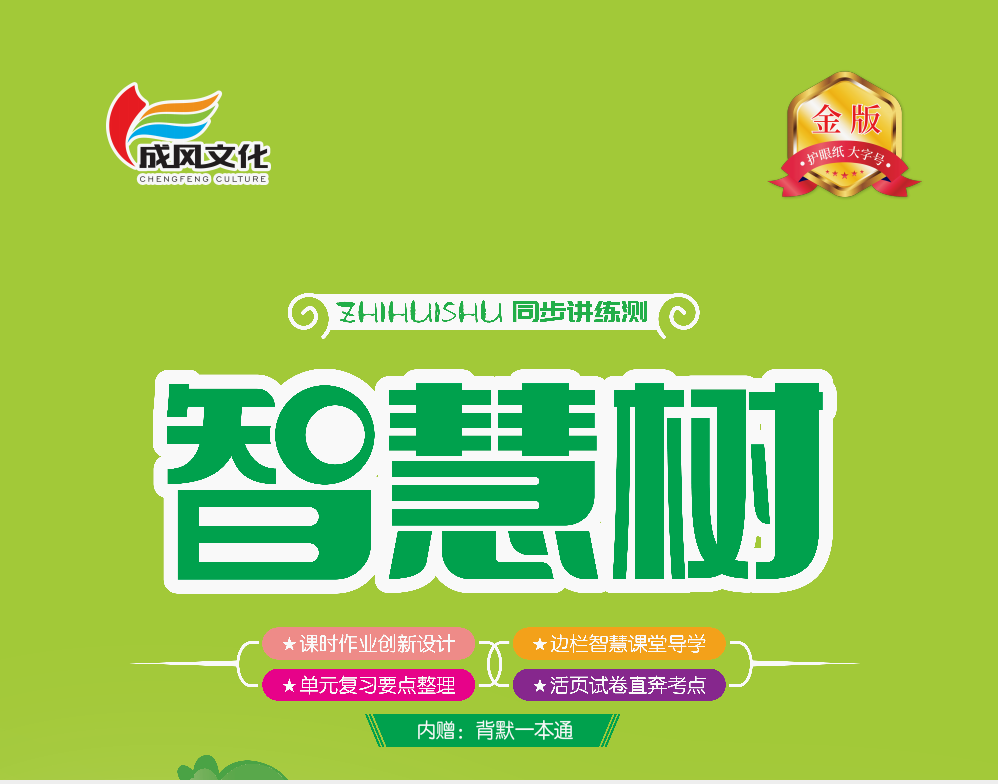 第五单元  识字
8  人之初
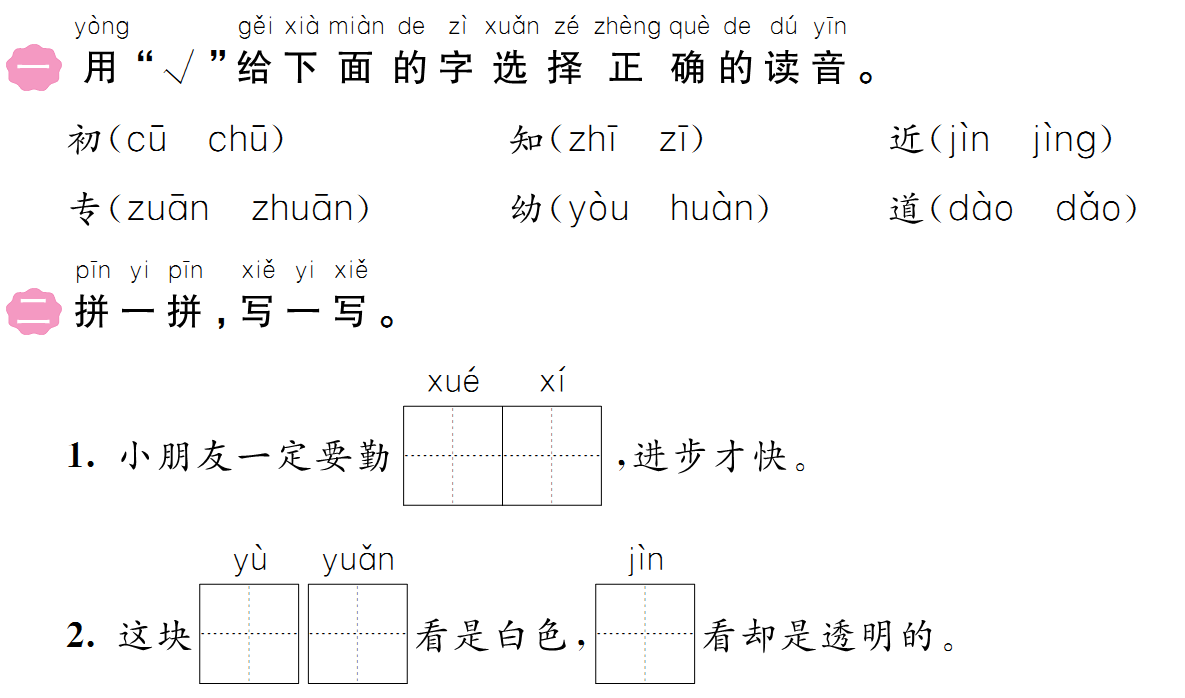 √
√
√
√
√
√
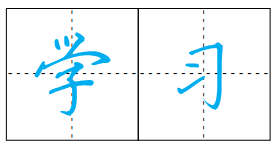 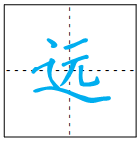 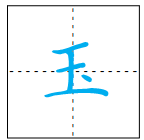 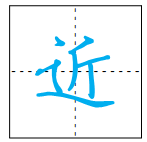 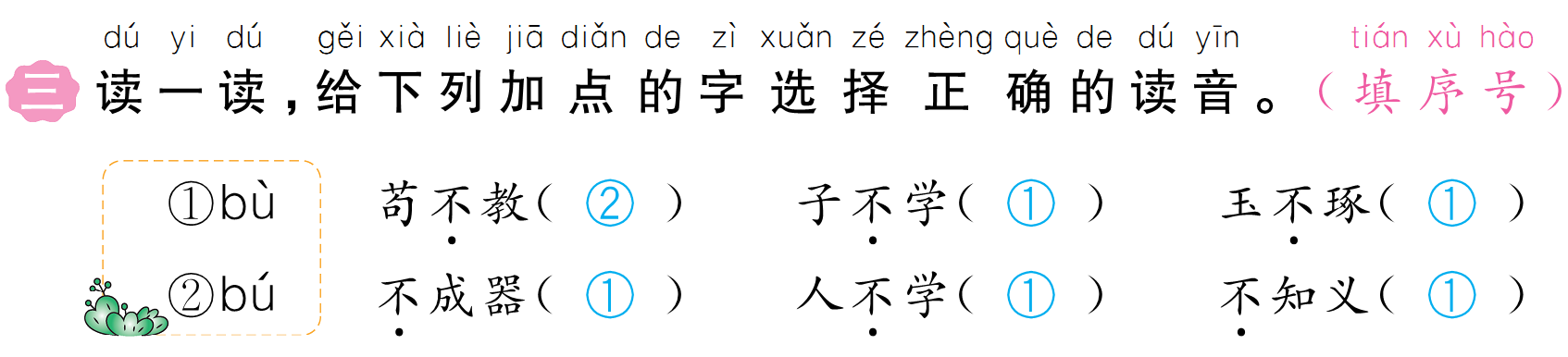 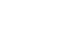 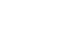 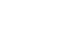 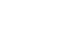 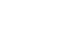 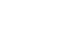 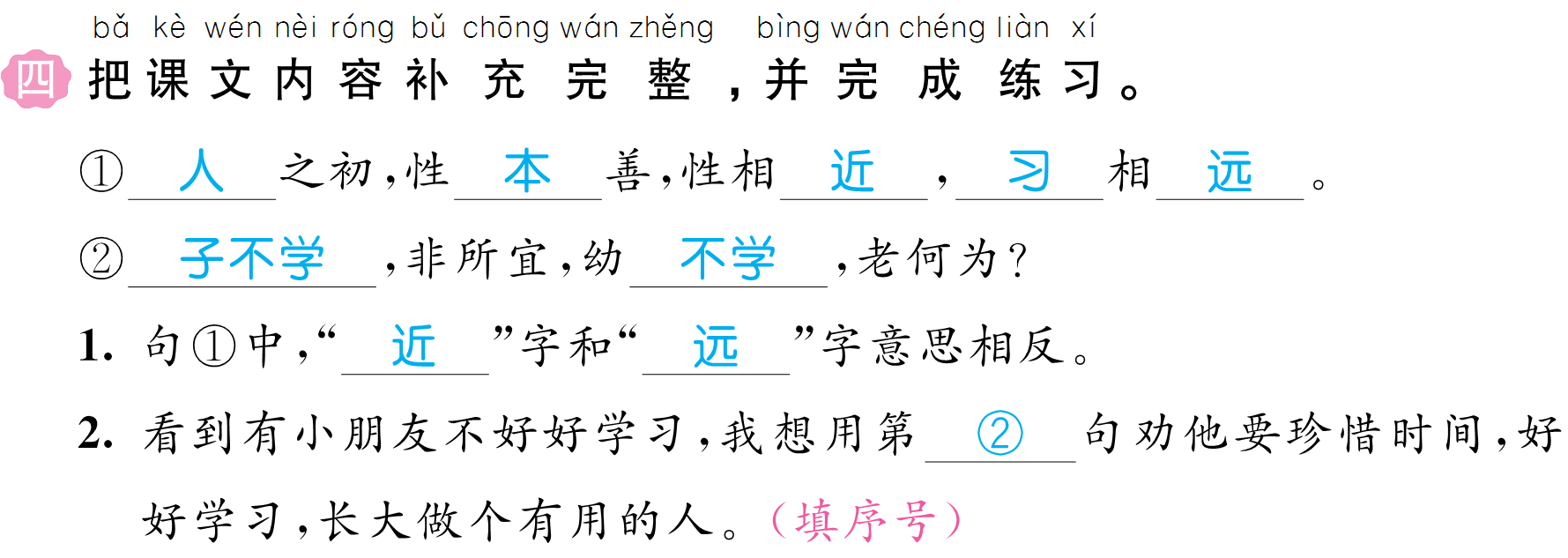 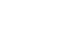 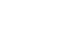 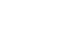 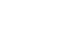 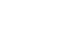 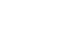 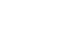 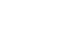 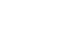 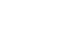 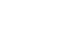 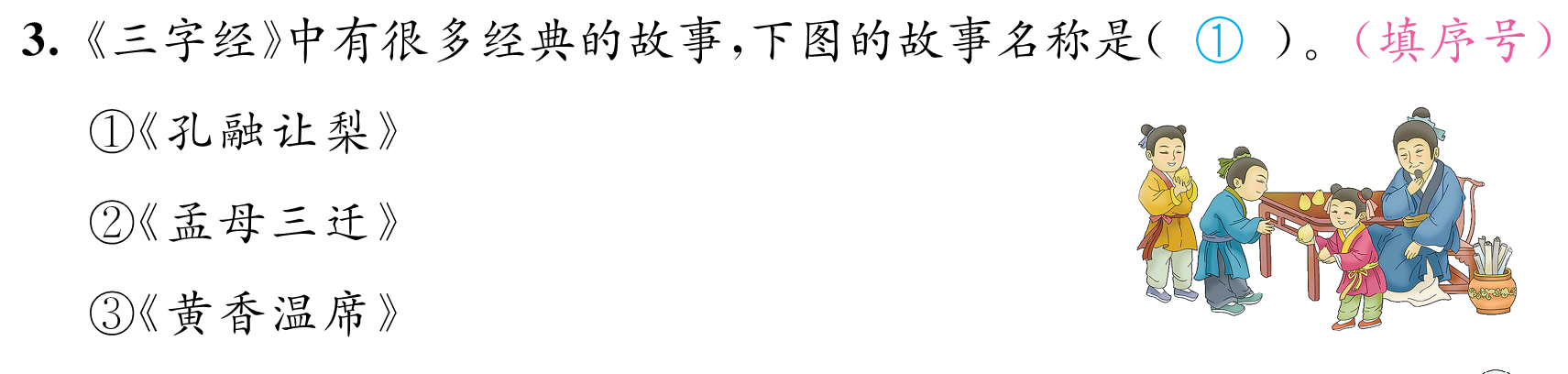 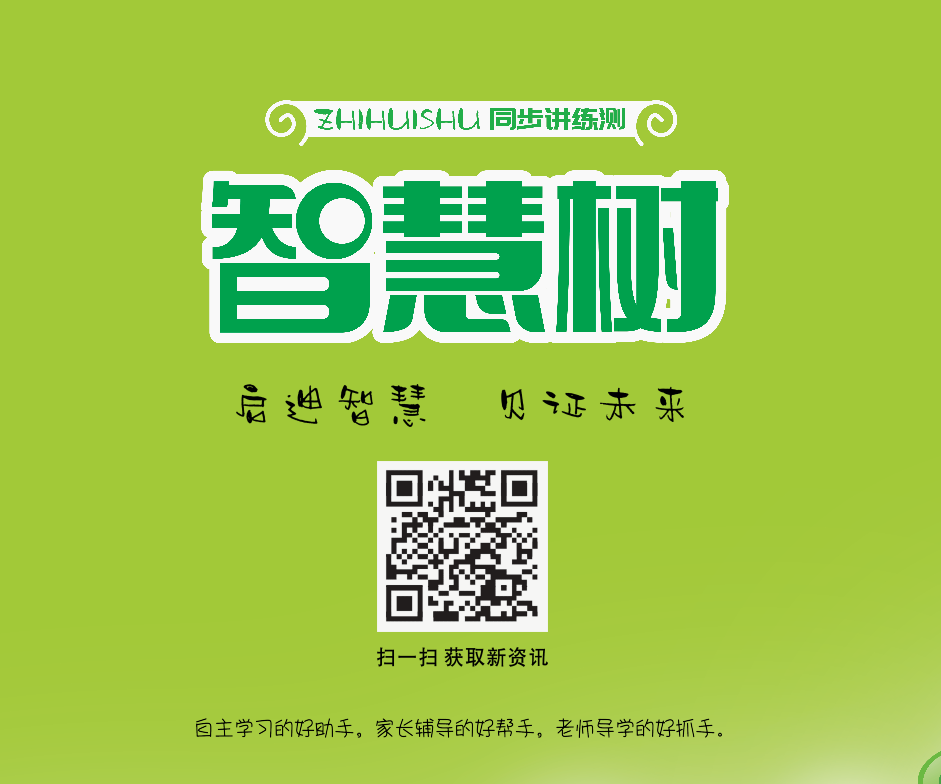 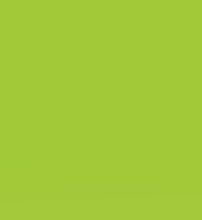